Какая горная порода оказывается «лишней»:
А) известняк, песок, гранит, глина;Б) гранит, кварцит, базальт;В) кварц, базальт, полевой шпат, слюда
1
                   2

                         3
1
2
3
4
5
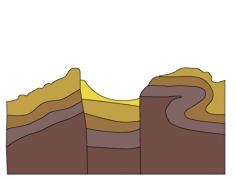 Складчатое
Складчато-глыбовое
Горизонтальное
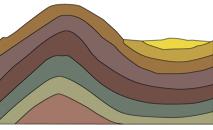 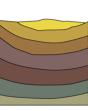 В результате движения земной коры, мягкие осадочные горные породы,  сминаются в складки, а твердые трескаются  с образованием разломов. По линиям разломов одни участки земной коры  поднимаются - образуются выступы - горсты, другие опускаются - возникают впадины – грабены.
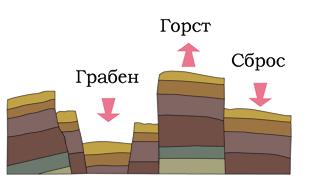 Глыбовое
4
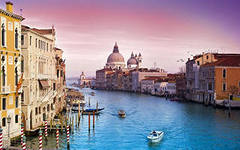 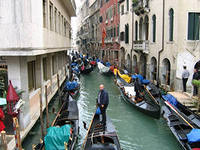 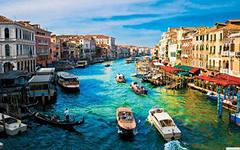 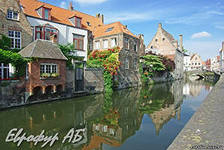 Землетрясение - одно из самых древних катастрофических явлений на Земле. Представляет собой подземные толчки и колебания земной поверхности.
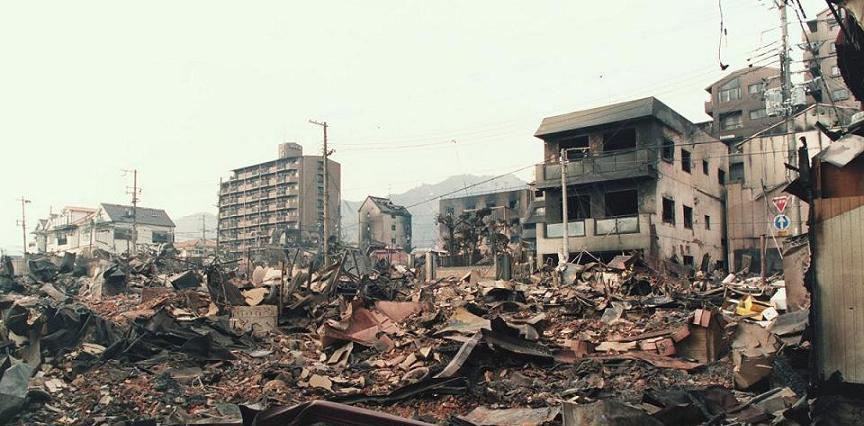 7
Участок земной поверхности над очагом землетрясений называется эпицентром. Это место наибольшего проявления землетрясений.
Место, где происходит сдвиг горных пород, называют очагом землетрясений.
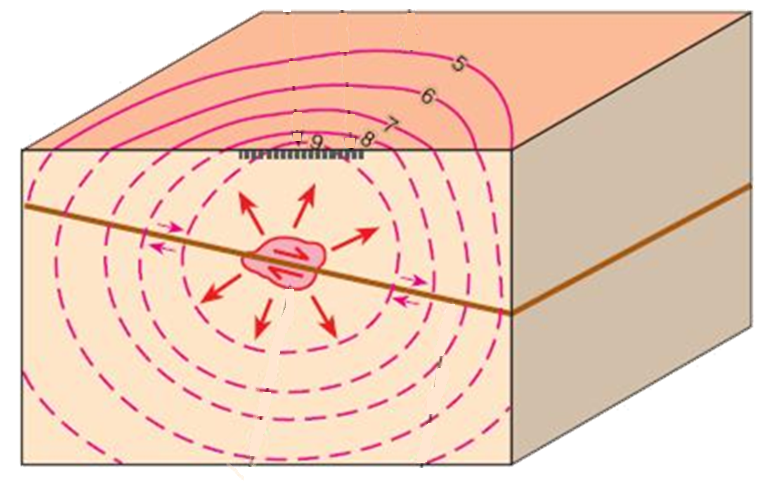 эпицентр
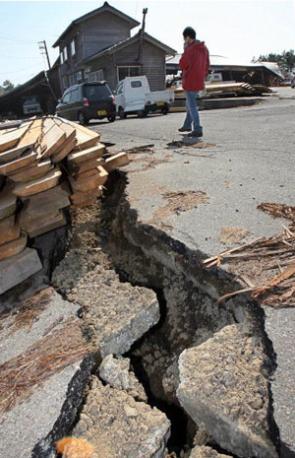 очаг
8
Как называется наука изучающая землетрясения?
Какой прибор используют для изучения?
Как можно определить силу землетрясения?
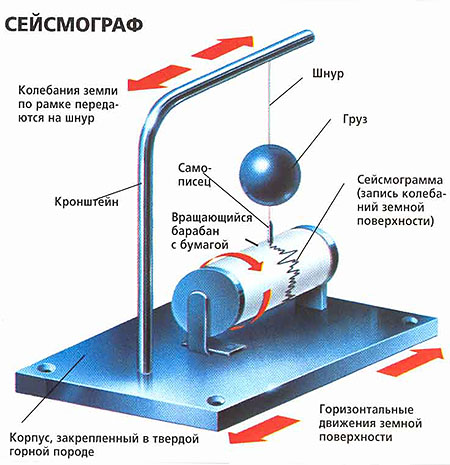 Для обнаружения и регистрации сейсмических волн используются специальные приборы - сейсмографы. Ежедневно сейсмографы регистрируют на Земле более тысячи землетрясений.
Сейсмоскоп Чжан Хэна
12-бальная шкала для оценки силы землетрясения
 I
Отмечается только чувствительными сейсмоприборами.
II
Ощущается отдельными людьми, находящимися в со­стоянии полного покоя, особенно в верхних этажах зда­ний. Предметы, подвешенные в верхних этажах на тон­ких шнурах, раскачиваются.
III
Ощущается лишь небольшой частью населения. Слабая вибрация как от прошедшей поблизости грузовой авто­машины.
IV
Ощущается многими из тех, кто находится в помещени­ях, и лишь немногими на открытом воздухе.
V
Ощущается почти всеми. Общее сотрясение зданий, ко­лебание мебели, деревьев, раскачивание столбов и дру­гих высоких предметов, трещины в оконных стеклах и штукатурке.
VI
Ощущается всеми. Смещается тяжелая мебель, в неко­торых местах осыпается штукатурка, падают картины со стен, книги с полок. Повреждения построек неопас­ного характера.
VII
Мебель опрокидывается. В водоемах сильное волнение. Антисейсмичные и деревянные постройки остаются не­вредимыми. В каменных, хорошо выстроенных зданиях повреждения от легких до умеренных, в плохо выстро­енных — значительные.
VIII
В зданиях, возведенных по специальным проектам, — легкие повреждения, в типовых зданиях — значитель­ные повреждения. Легкие трещины на крутых склонах. Часть деревьев ломается. Опрокидываются печные и фабричные трубы, колонны.
IX
Большие повреждения и разрушения каменных зданий. Старые деревянные дома кривятся. Значительные тре­щины на земной поверхности. Разрывы трубопроводов.
X
Каменные дома разрушаются с фундаментом. Деревян­ные — сильно повреждаются. Крупные трещины в поч­ве, значительные оползни и обвалы. Слабое искривле­ние железнодорожных и трамвайных рельсов. Вода вы­плескивается из водоемов.
XI
Разрушаются все каменные здания и большинство дере­вянных. Рушатся мосты. Полные разрушения насыпей и плотин. Сильное искривление железнодорожных и трамвайных рельсов. Полное разрушение трубопрово­дов. Широкие трещины в земле.
XII
Тотальные разрушения. Поверхность земли покрывает­ся значительными трещинами. Изменяется линия гори­зонта, отклоняется течение рек, образуются водопады, провалы в озерах.
Карта землетрясений и вулканов
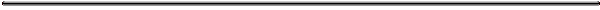 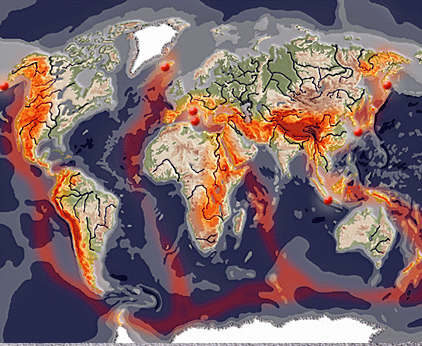 14
Правила безопасного поведения при заблаговременном предупреждении о землетрясении
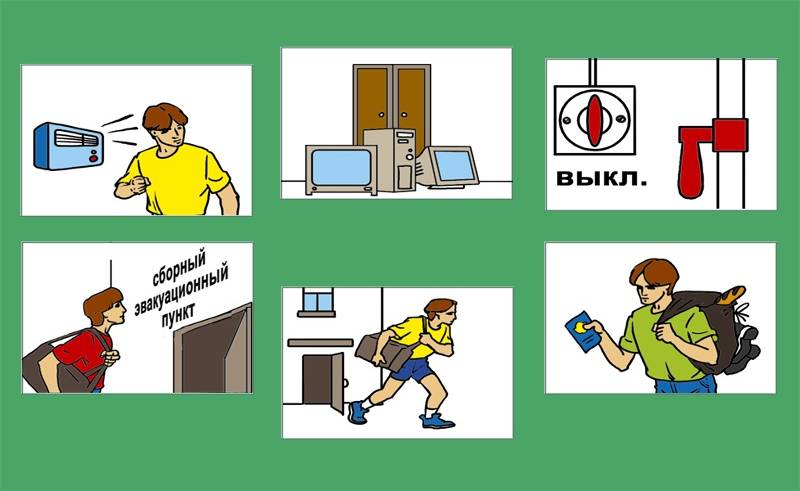 При оповещении о землетрясении, выслушав  сообщение, необходимо опустить на пол тяжёлые вещи, отключить газ и электричество, собрать вещи и выйти из здания на сборный эвакопункт.
Что делать при землетрясении, если вы оказались на улице
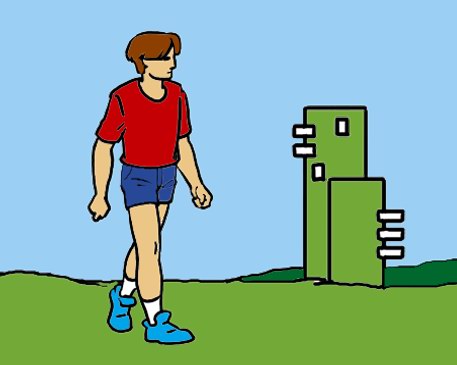 Отойдите на открытое место, не бегайте, не кричите.
Что делать при землетрясении, если вы оказались на улице
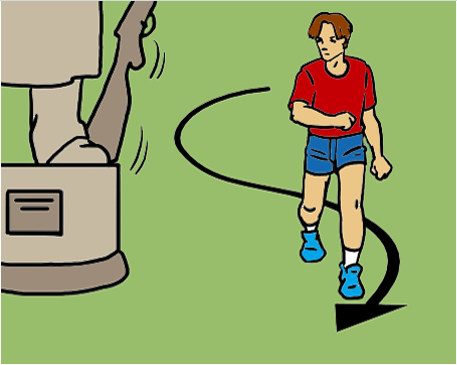 Передвигайтесь, используя свободное пространство, удаленное от зданий, линий электропередач, водохранилищ, обходите памятники.
Что делать, если вы находитесь дома
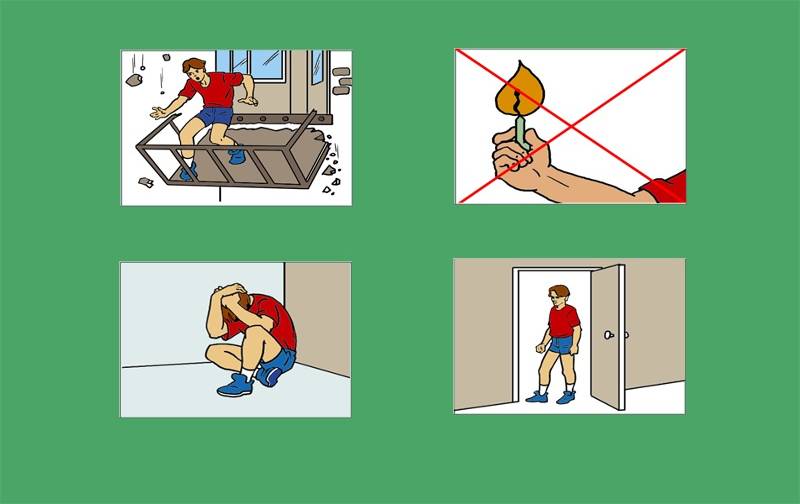 Если вы находитесь в здании при землетрясении: не выходите на балкон, не зажигайте огонь, откройте дверь и станьте в дверном проёме или укройтесь в безопасном месте.
ЧТО делать, если вы находитесь в школе.
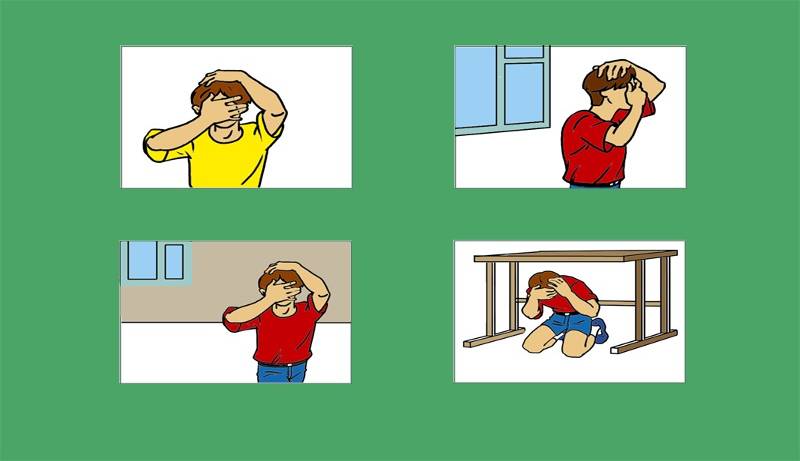 Если вы находитесь в школе, с началом сейсмических толчков закройте голову руками, отвернитесь от окон и отойдите от них, укройтесь под партой или в безопасном месте.
Если вы оказались в завале:
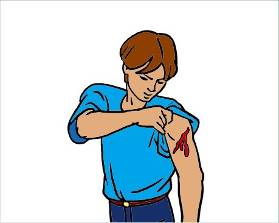 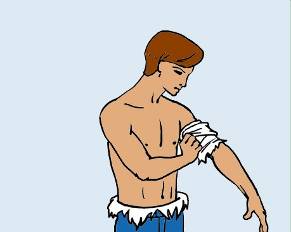 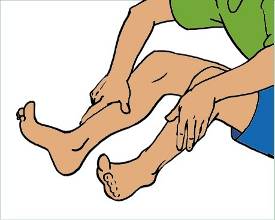 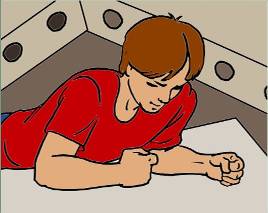 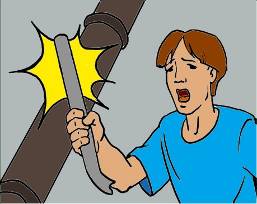 Успокойтесь, окажите себе посильную помощь, повернитесь на живот и ослабьте давление на грудь, голосом и стуком привлекайте внимание спасателей
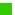 «Острова»
о. Грусти
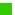 О. удовольствия
о.Тревоги
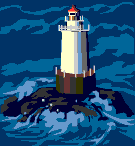 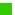 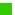 о.Радости
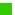 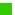 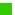 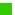 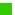 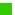 о.Просветления
О.Неопределенности
Бермудский
треугольник
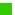 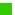 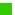 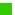 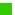 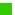 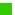 о. Недоумения
о. Воодушевления
23